基于RPA的
两融权益处理数字员工
增效赋能
预判未来
智能应用
汇报单位：中泰证券有限公司
目录
contents
2
1
业务背景
详细流程
4
3
效益目标
实施效果
01
contents
业务背景
01
业务背景
信用业务部每天需要人工将业务柜台的“担保权益方案设置”、“融券权益方案设置”、"保证金权益调整"等其他若干个菜单的数据以excel格式导出。数据导出后，将通过网间传输从交易网传输至办公网，并与某证券行情软件中的存量数据进行对比。
      原有方式通过人工进行数据导出，人工比对某证券代码是否已经录入系统，并确保录入信息是否准确无误。该过程操作复杂且重复，拟采用RPA自动化操作流程，从而提高效率和准确性。
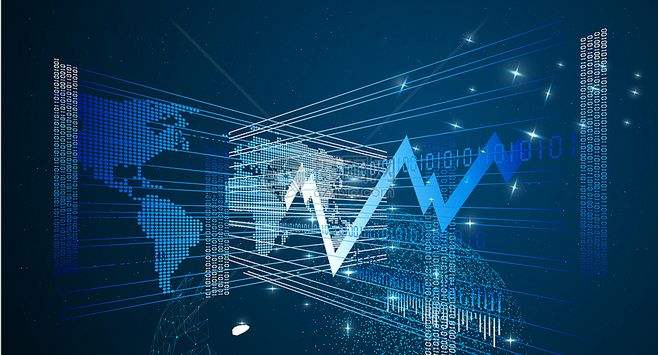 02
contents
详细流程
02
详细流程
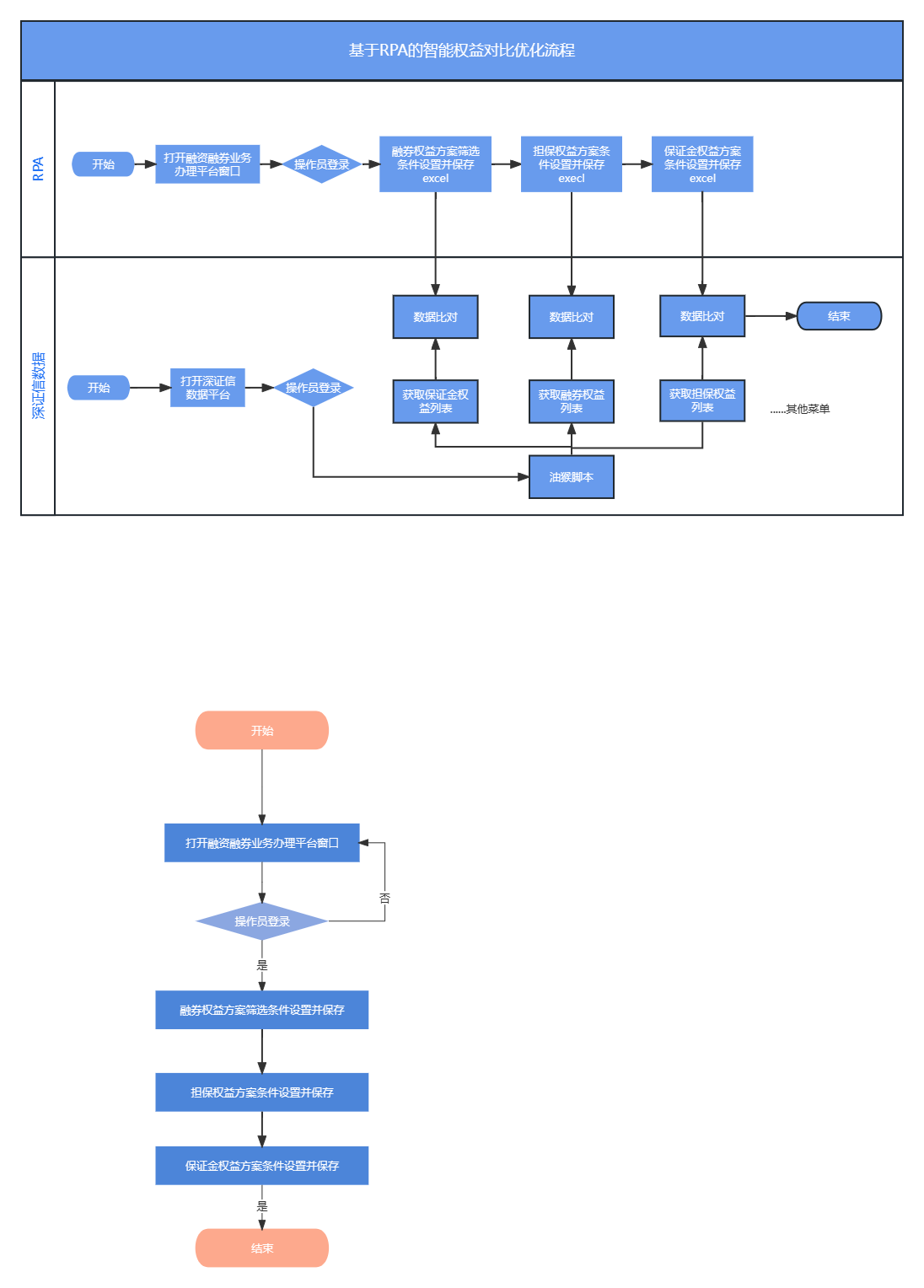 03
contents
实施效果
03
实施效果
04
contents
效益目标
04
效益目标
提高数据准确性
提高工作效率
该RPA技术可以自动完成数据的导出、识别和对比过程，取代了手动的繁琐操作。相比于人工的逐条对比，RPA可以高速处理大量数据，并且可以在较短的时间内完成对比任务。这样可以大幅提高业务办理的效率，节约了大量的时间和人力资源。
该RPA技术可以自动导出、识别和对比不同数据来源的信息，避免了人工识别和对比过程中可能出现的错误。通过自动化的方式，减少了数据对不上、数量对不上以及日期不准确等问题的发生，提高了数据的准确性和一致性。
降低人力成本
提升员工体验
由于RPA技术可以自动完成重复性、繁琐的任务，减少了对人力资源的依赖。通过应用RPA技术，可以减少或重新分配从事手动对比工作的人员，从而降低了人力成本。
员工可以将更多的精力和时间用于处理异常情况、解决问题和提供更高价值的服务，提高了工作的满意度和专注度。
汇报完毕 感谢聆听